ラザロをよばれた
イエスさま
ヨハネ11:40-46
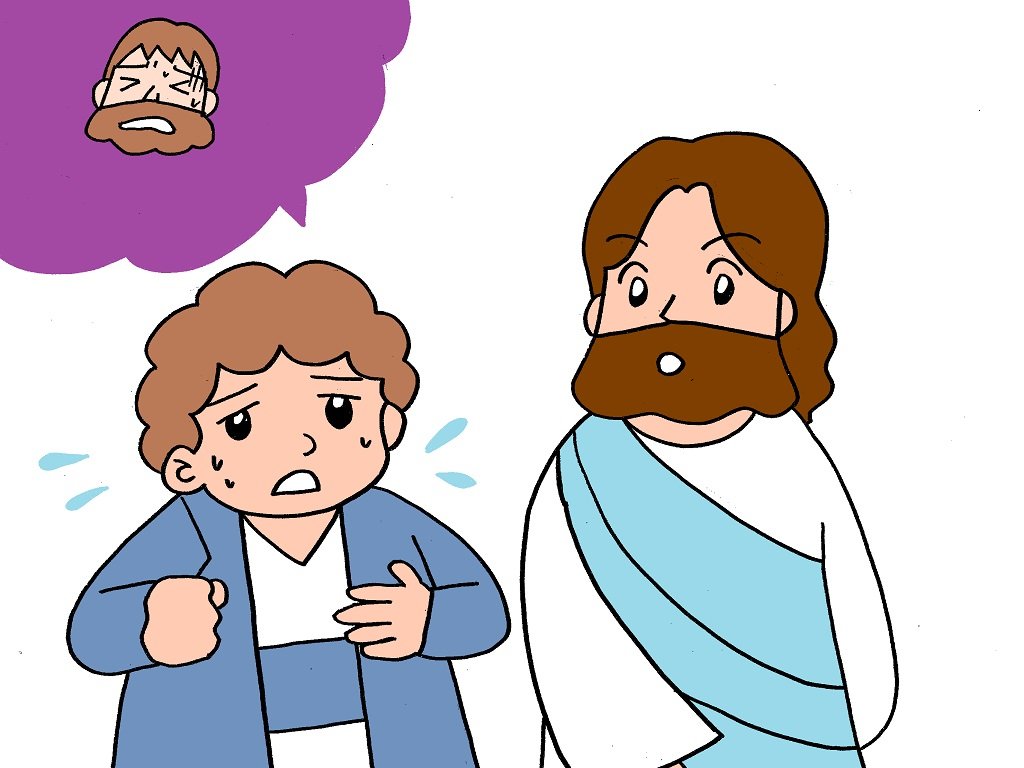 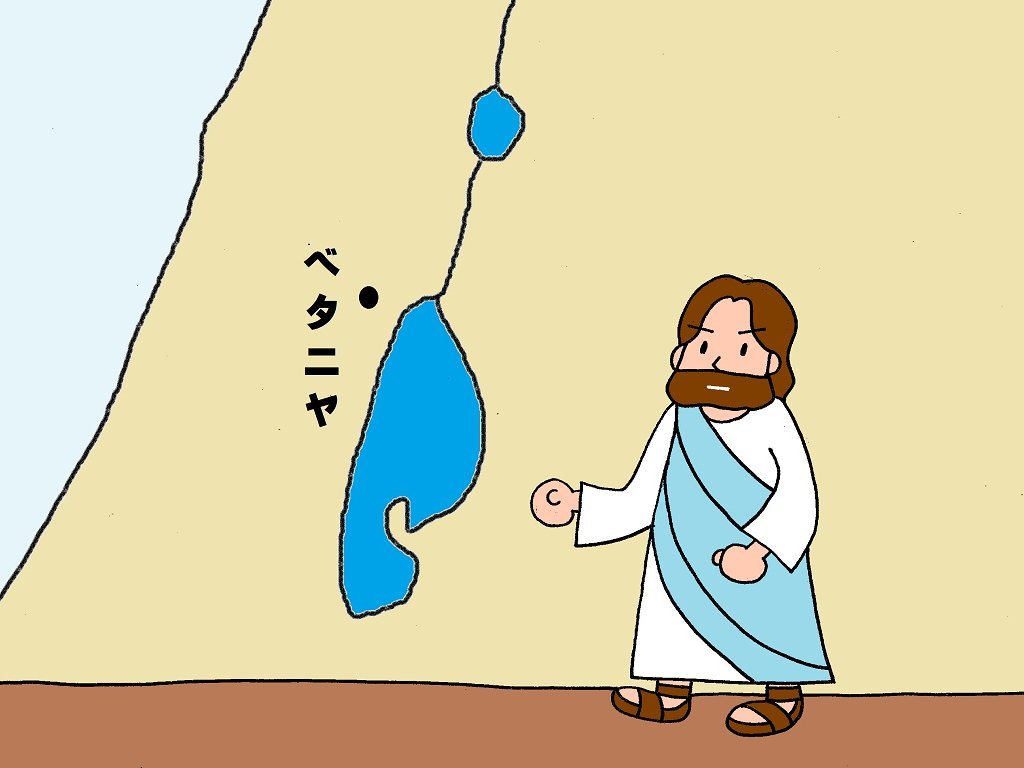 二日たってむかう
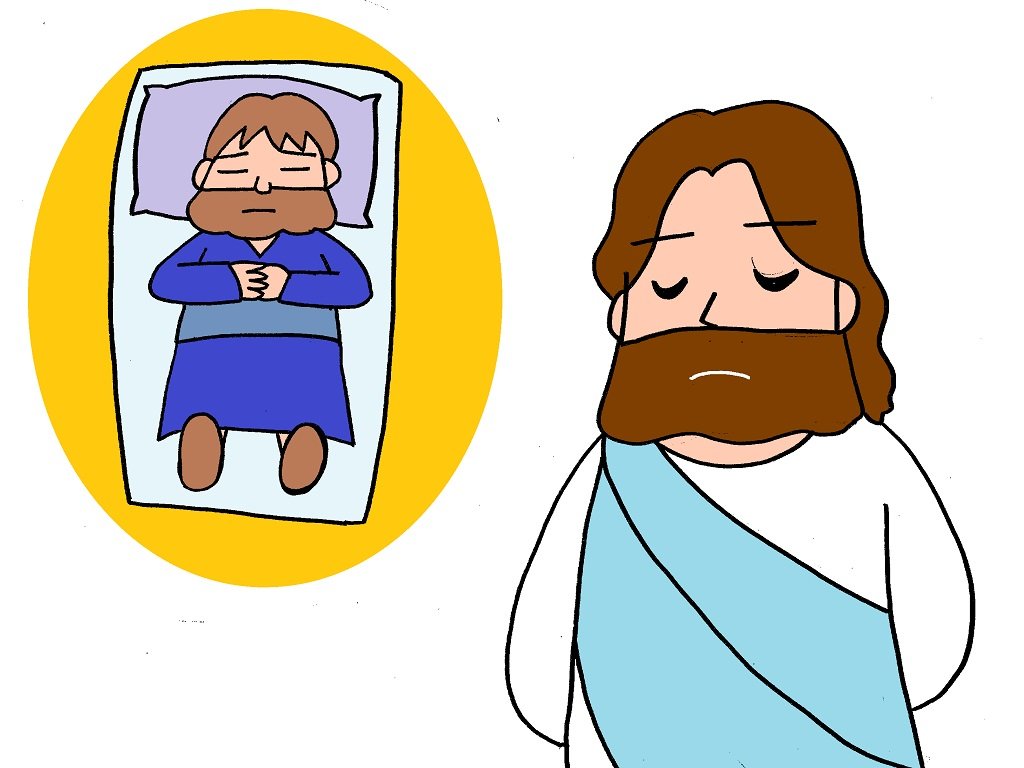 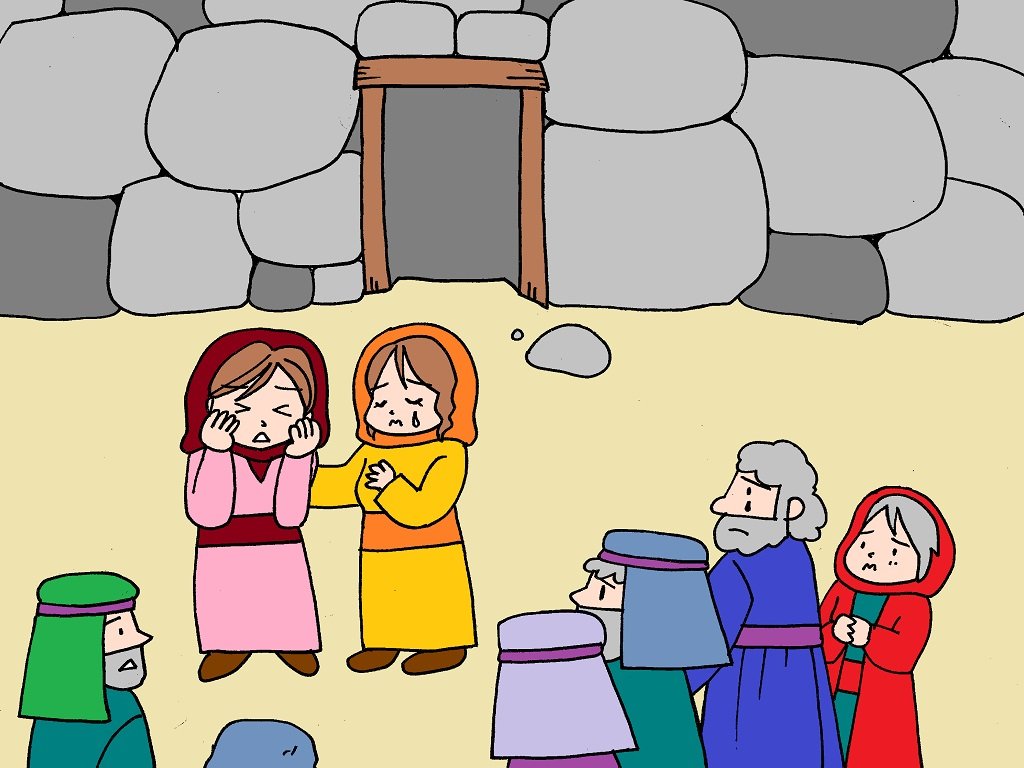 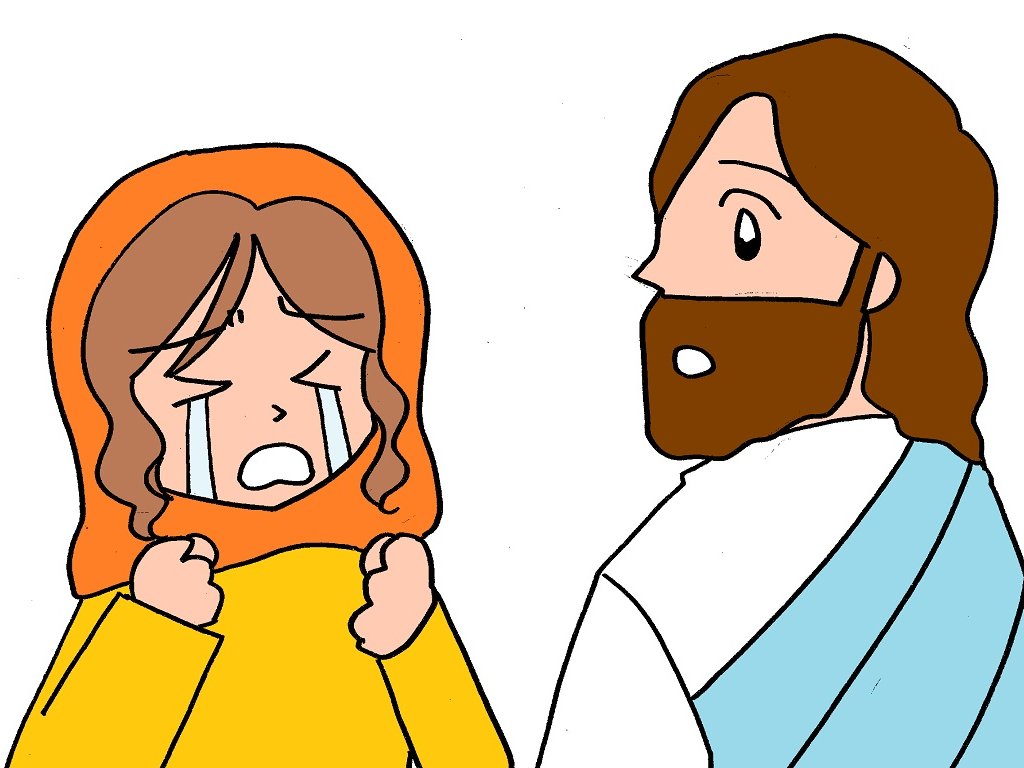 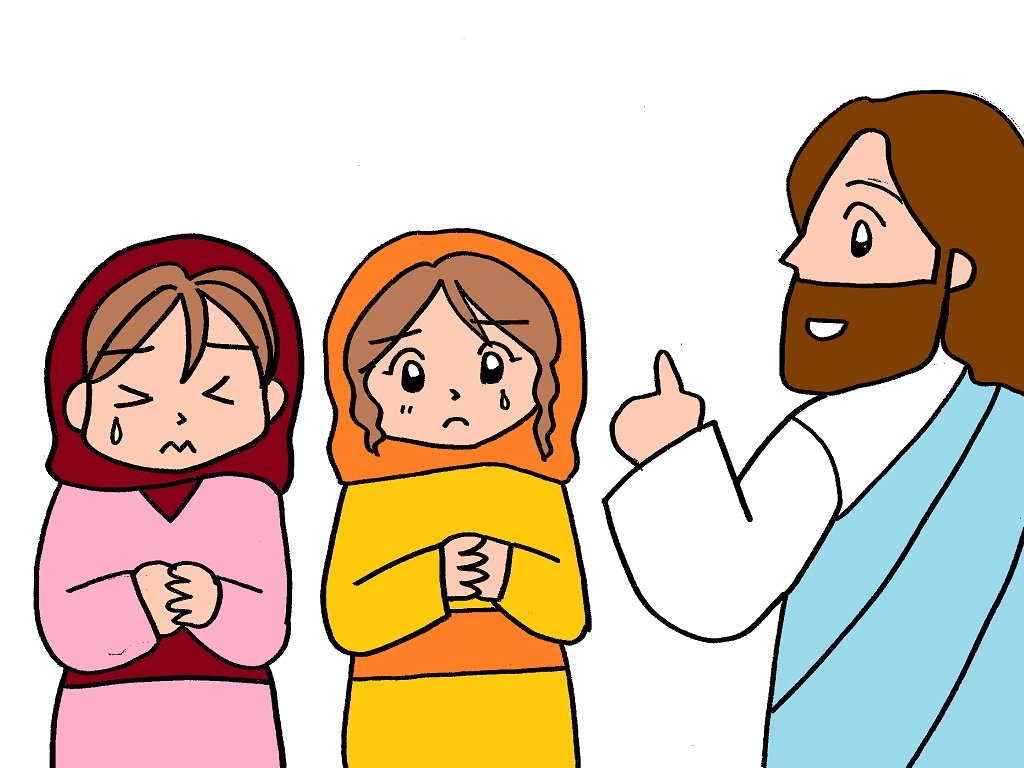 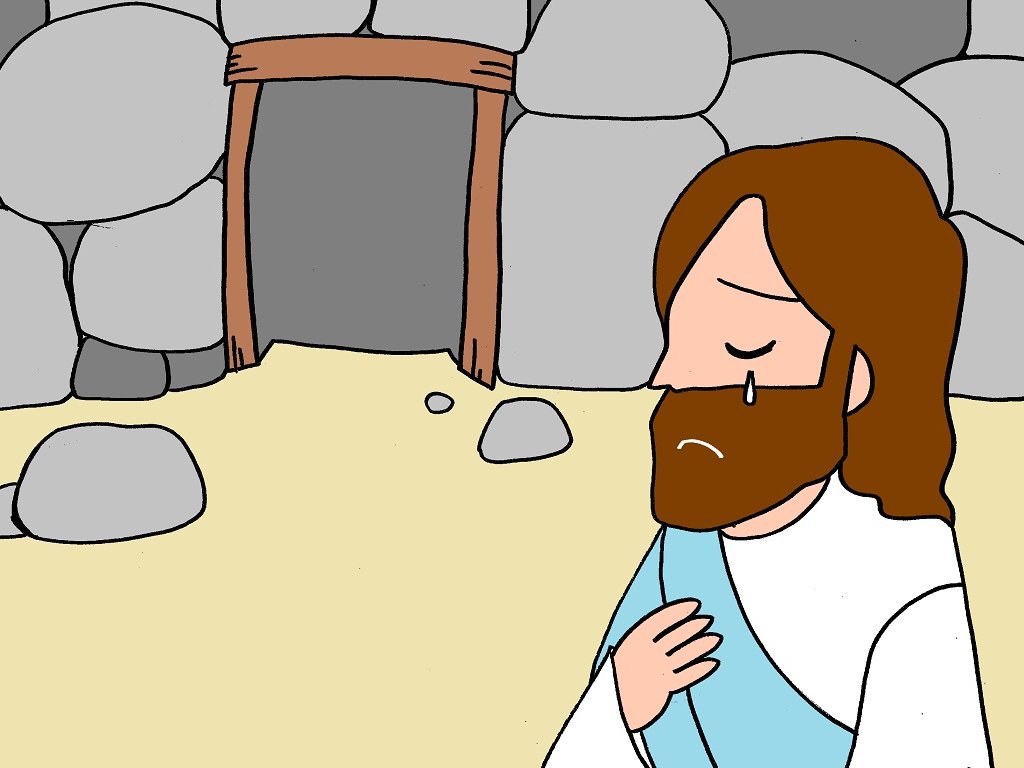 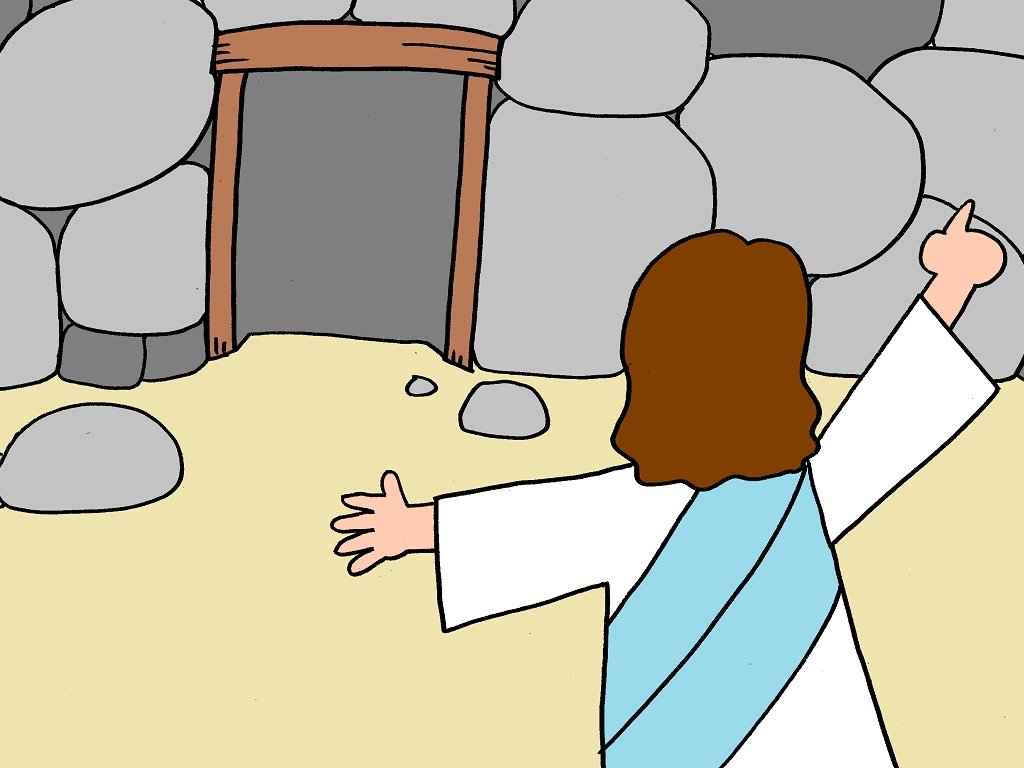 ラザロよでてきなさい！
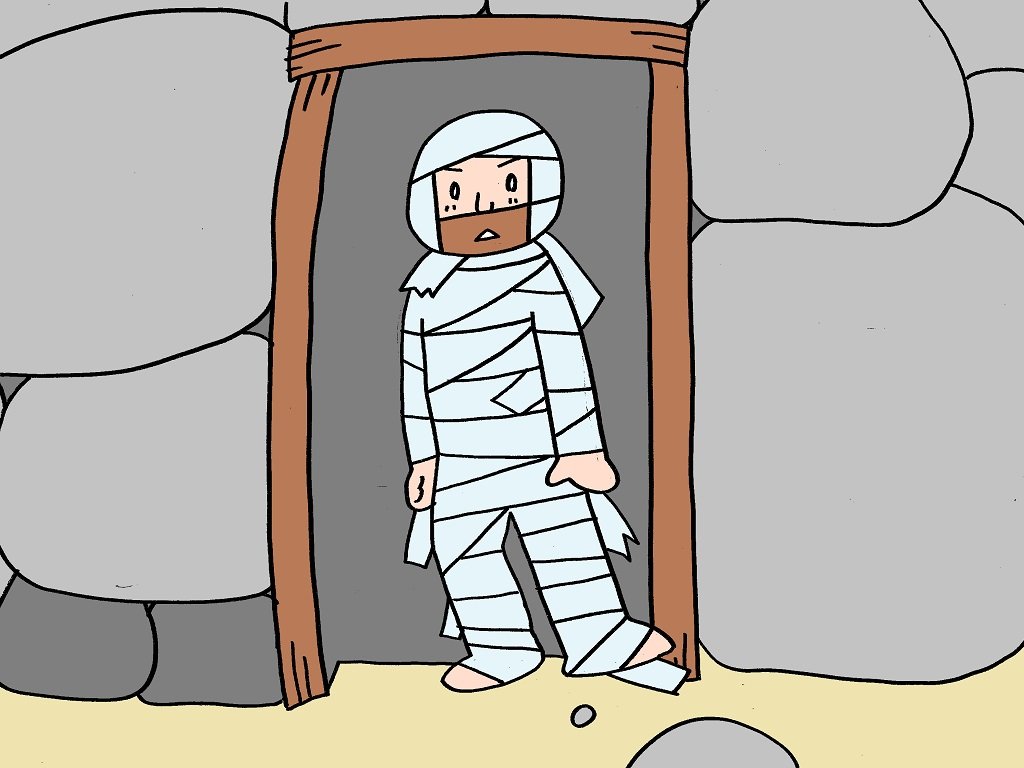 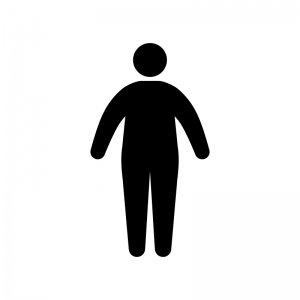 わたしもいぜんは・・・・
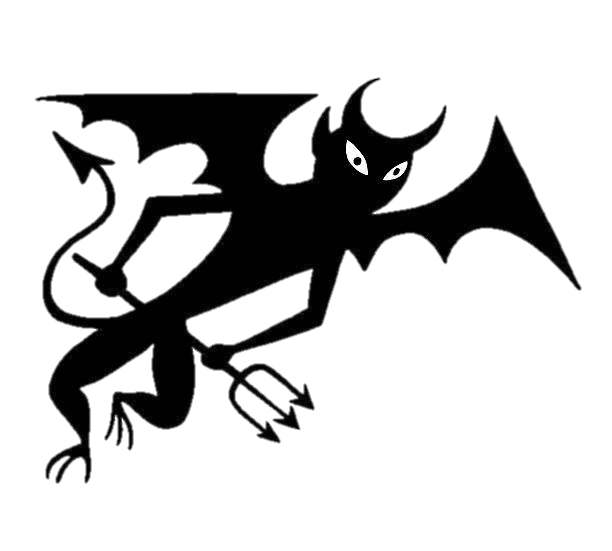 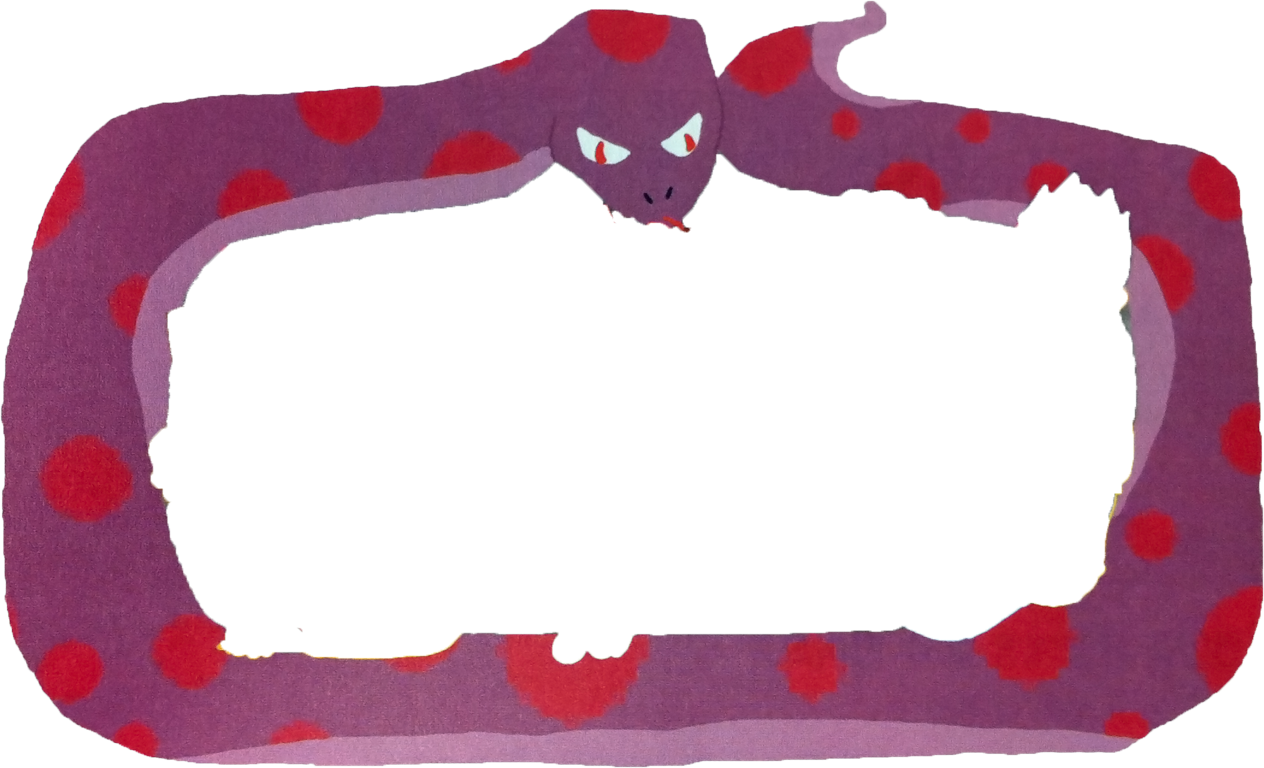 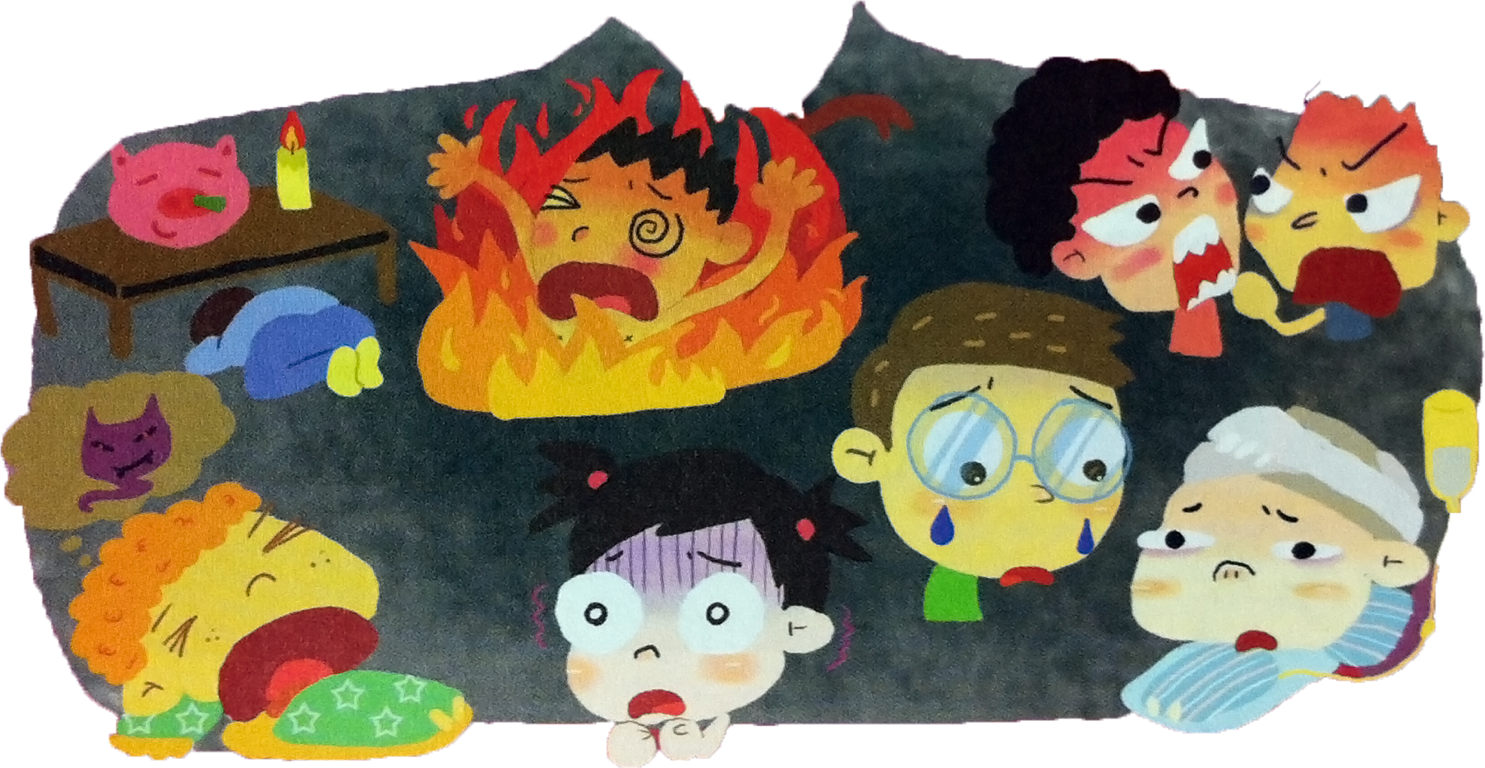 [Speaker Notes: 人間はこのようにほろびます。未信者6つの状態]
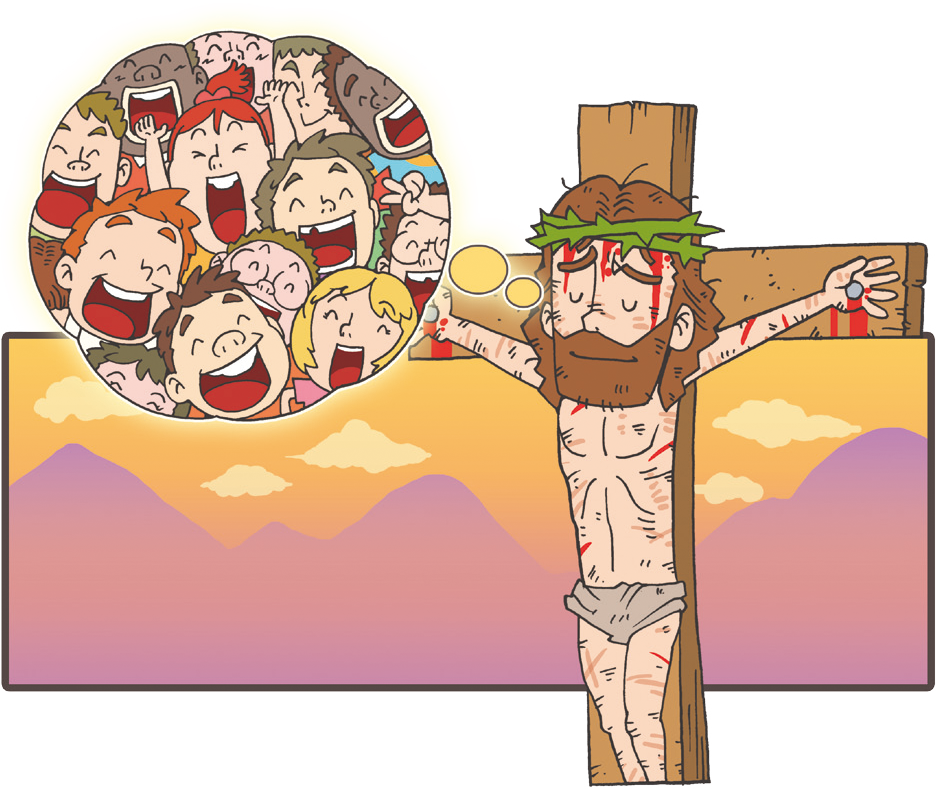 ぐうぞうすうはい
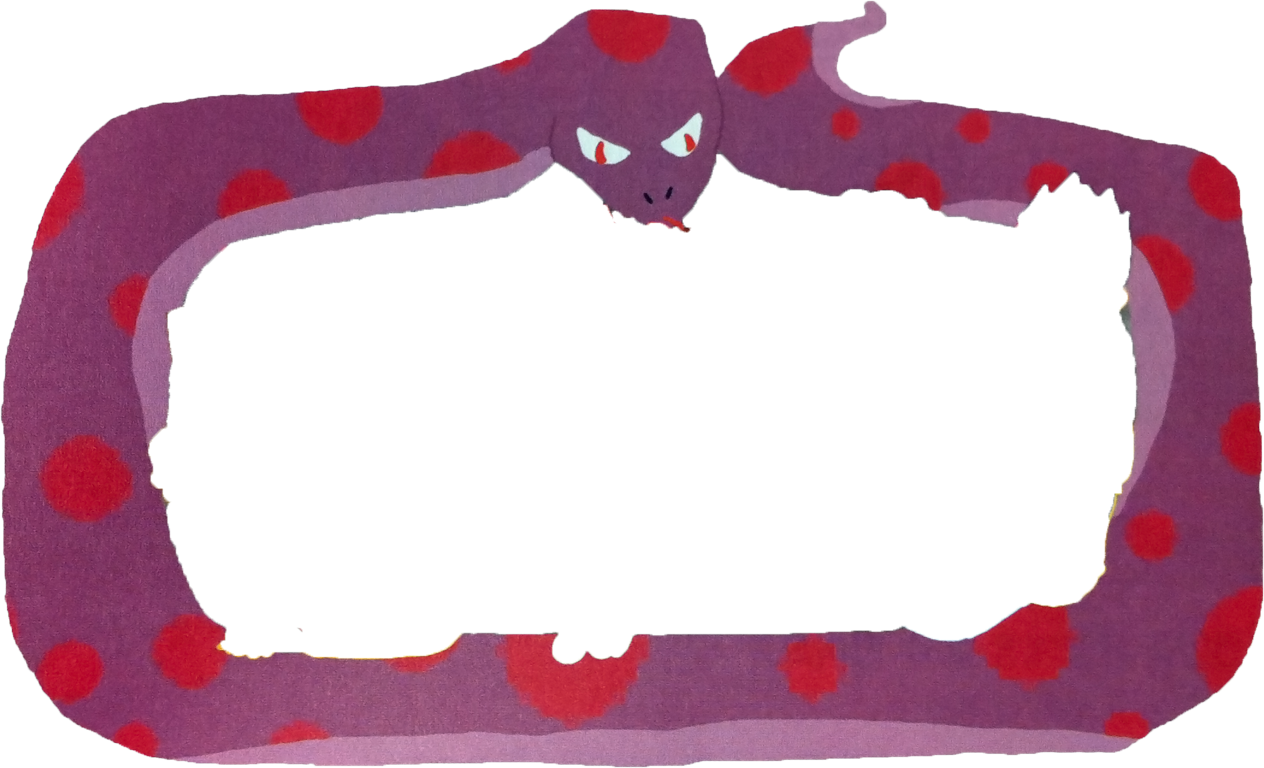 あくまのこども
せいしんもんだい
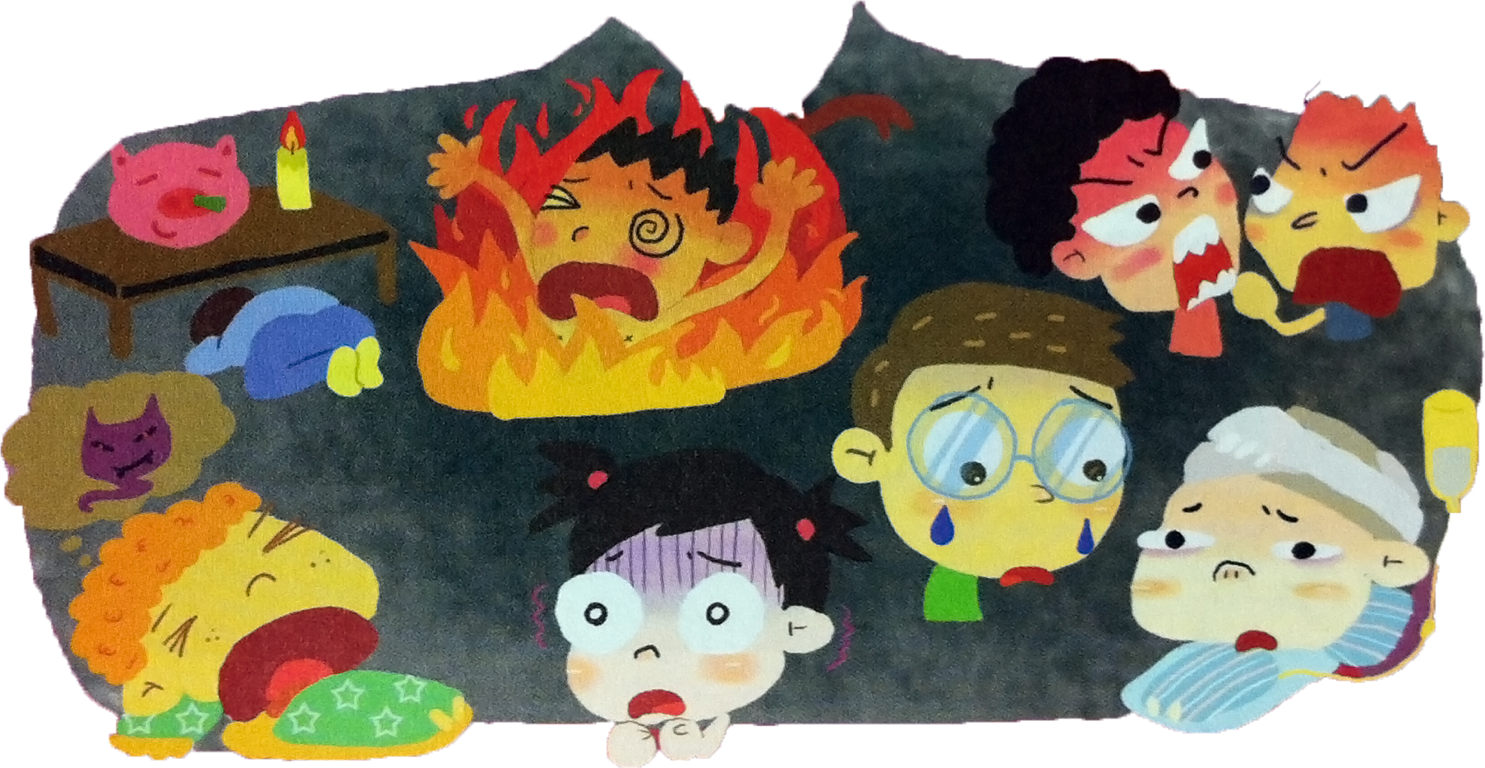 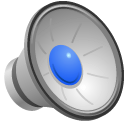 にくたいもんだい
こどももんだい
じごくもんだい
[Speaker Notes: 人間はこのようにほろびます。未信者6つの状態]
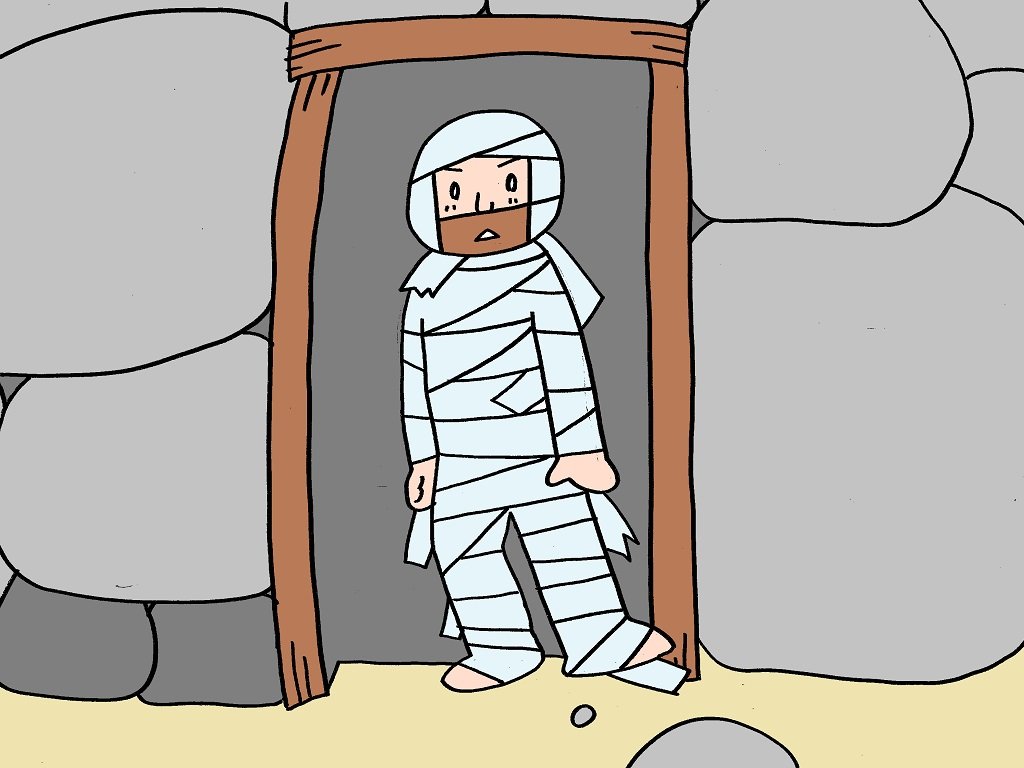 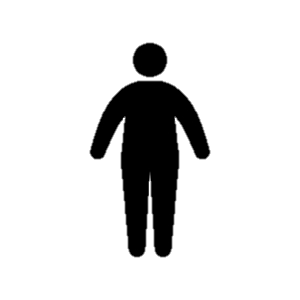 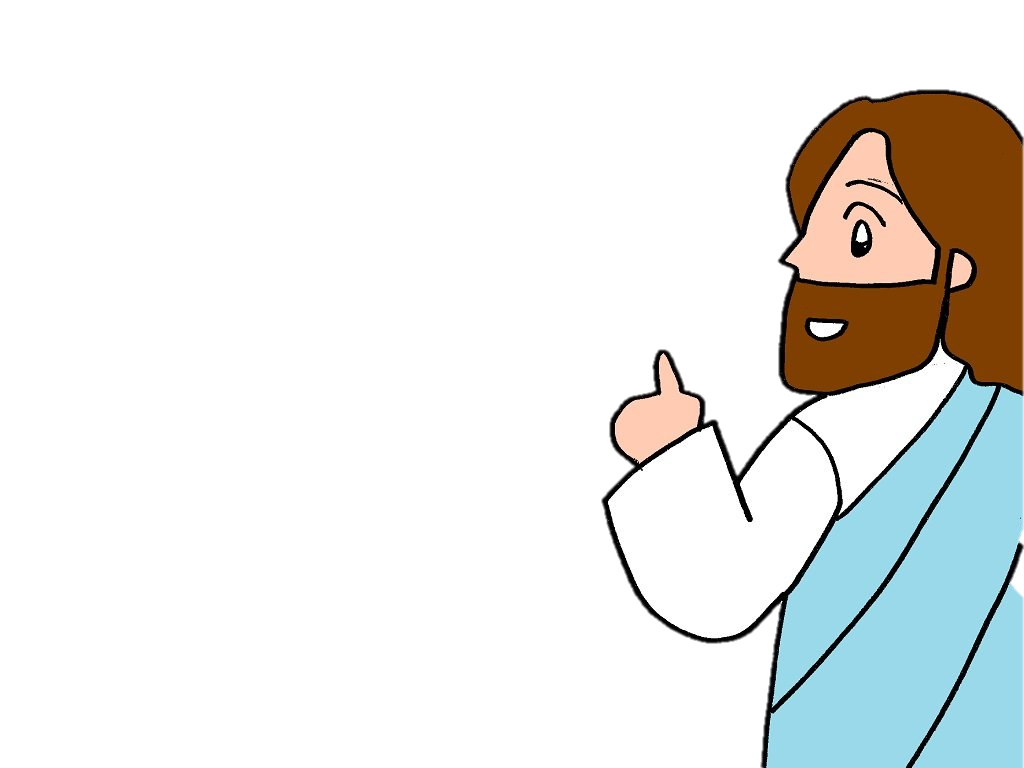 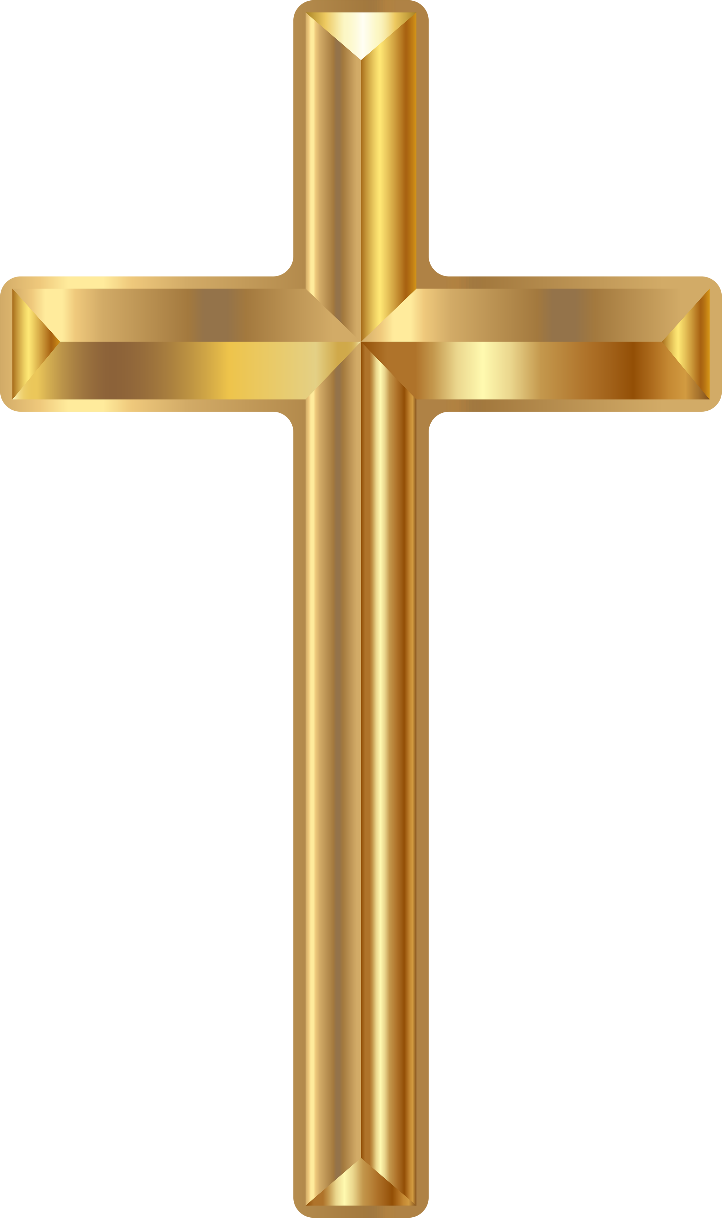 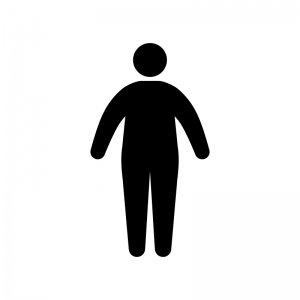 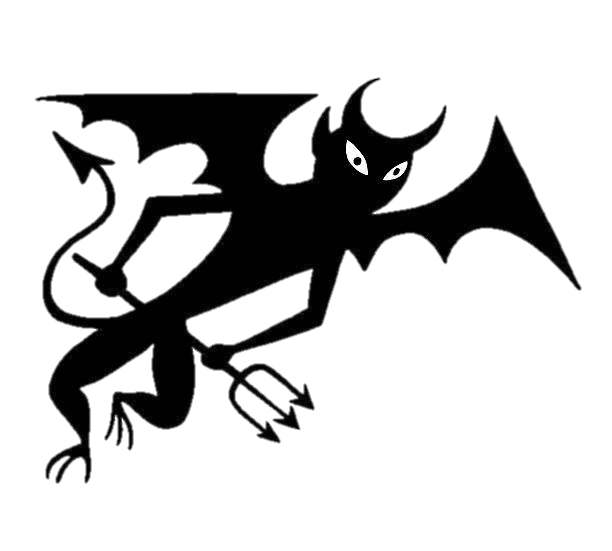 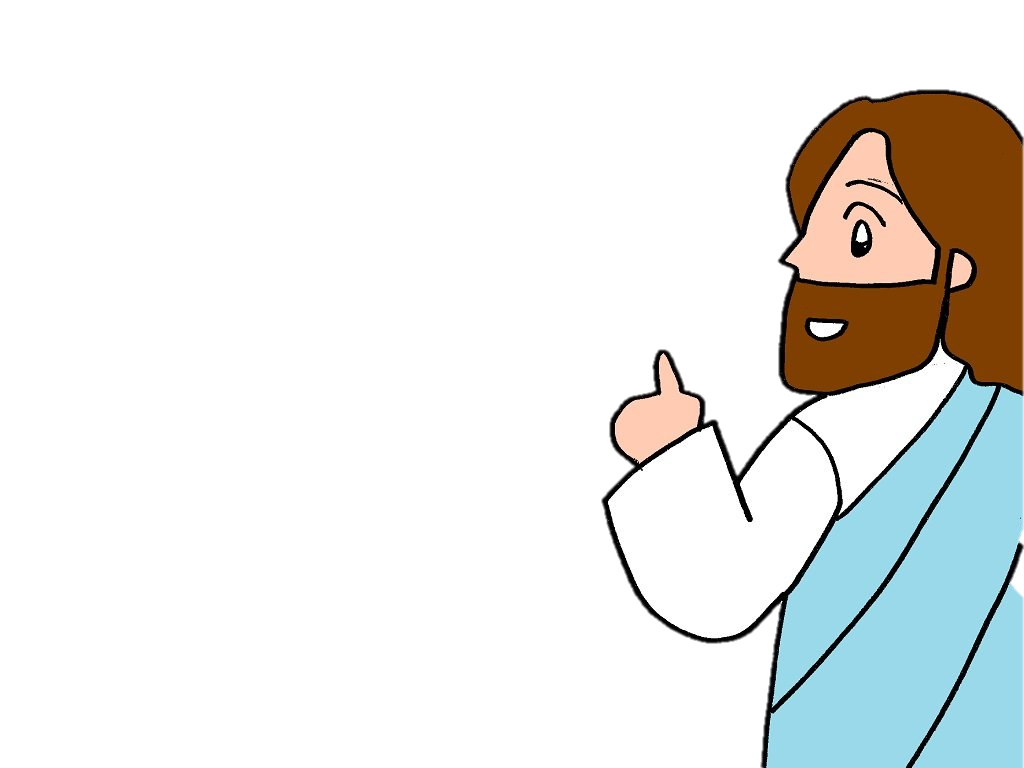 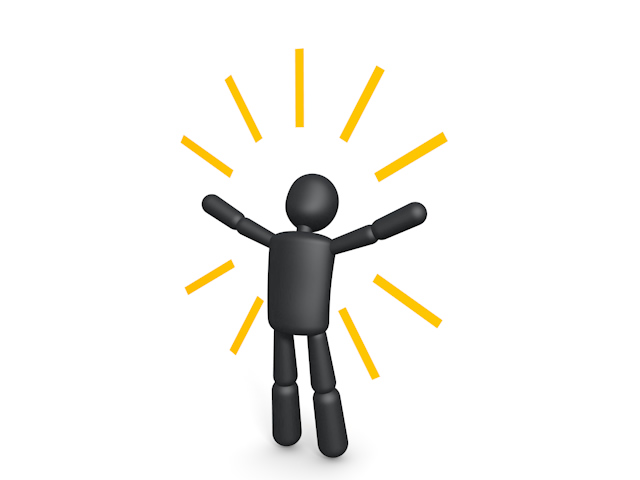 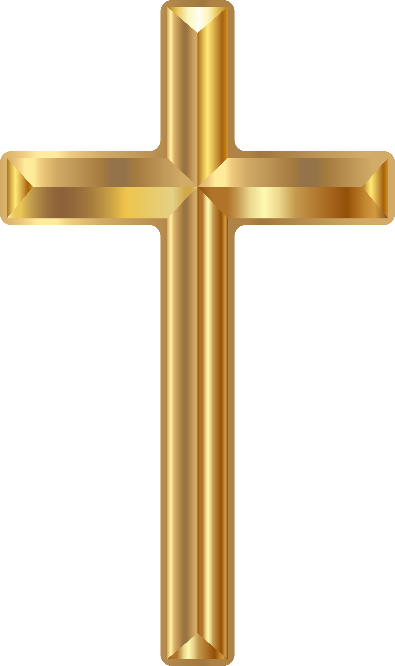 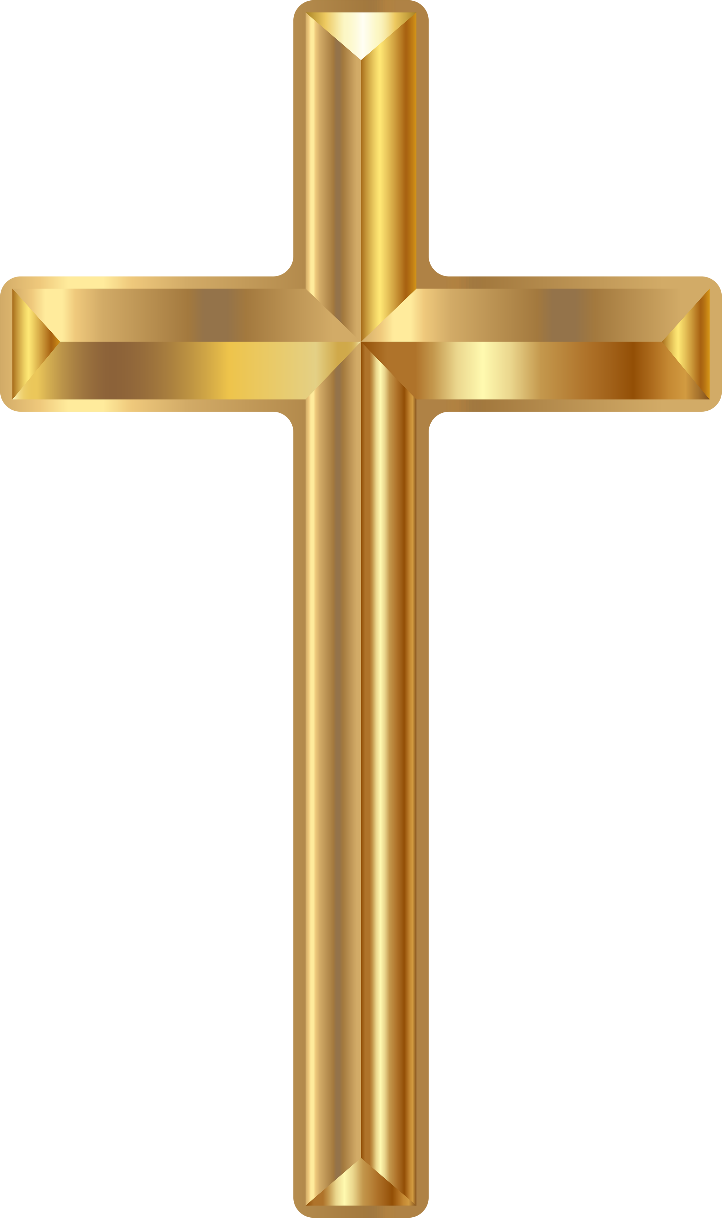 せかいふくいんかのしゅやく
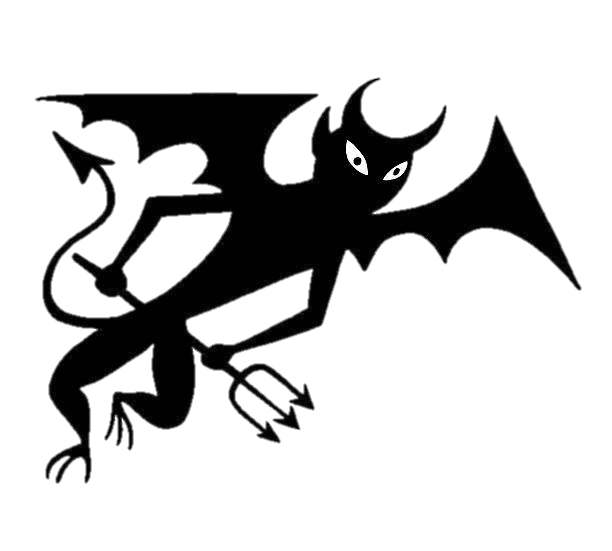 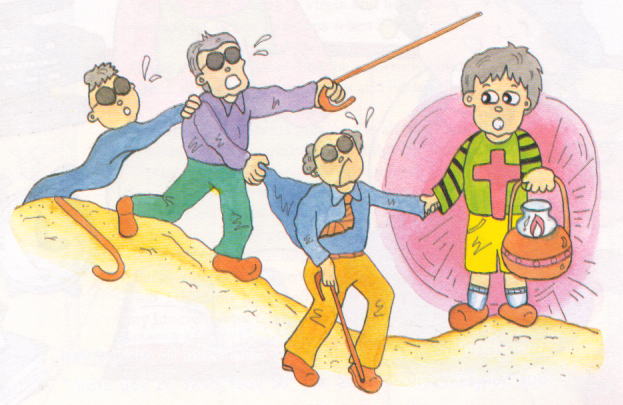 [Speaker Notes: まだ、イエス・キリストをしらず、くるしみのなかで　まよっている　ひとびとのためにいのりながら、イエス・キリストのひかりを　つたえましょ]
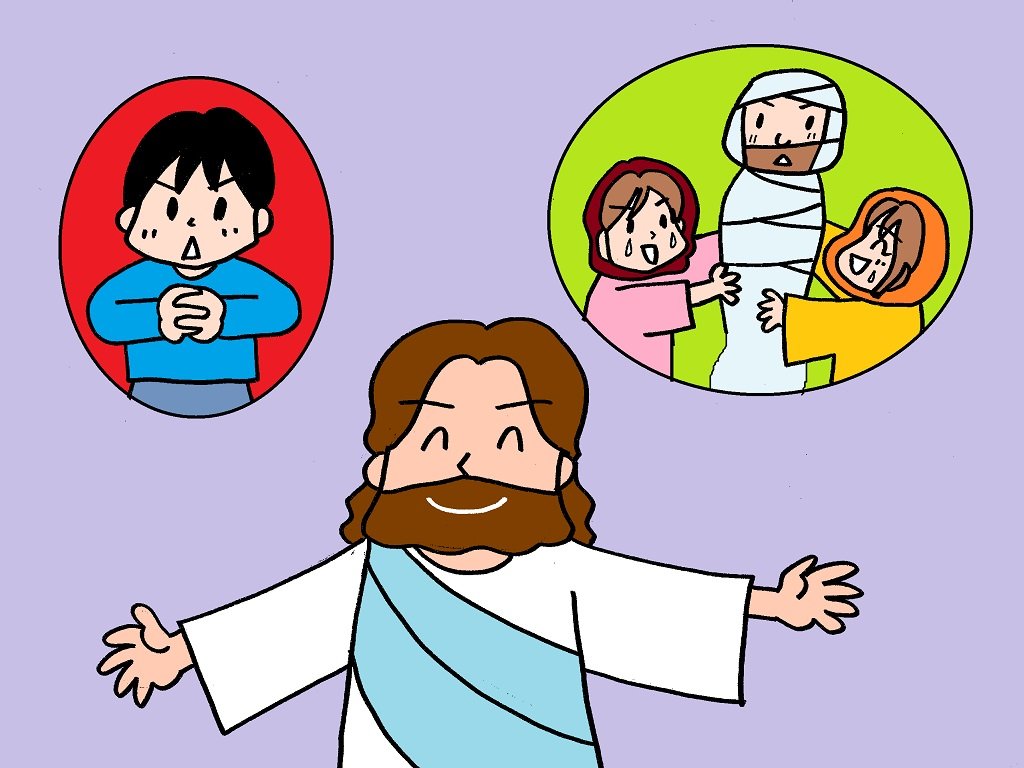